Giáo Viên Toán:
Phương trình chứa dấu giá trị tuyệt đối
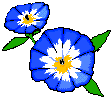 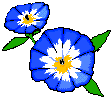 Tiết 64:
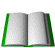 1. Nhắc lại về giá trị tuyệt đối
Giá trị  tuyệt đối của số a ,kí hiệu là       được định nghĩa như sau:
I aI = a khi a          o
 I aI = -a khi a < o
Hãy cho biết các biểu thức trong dấu giá tri tuyệt đối  rồi bỏ dấu giá trị tuyệt đối :
ở đây a được gọi là biểu thức trong dấu giá tri tuyệt đối
a,  I x- 9 I 
b,  I 3 – 2x I
Phương trình chứa dấu giá trị tuyệt đối
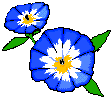 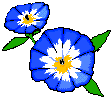 a,
khi
khi
Tiết 64:
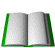 1. Nhắc lại về giá trị tuyệt đối
Ví dụ 1:  Bỏ dấu giỏ trị tuyệt đối và rỳt gọn biểu thức
Phương trình chứa dấu giá trị tuyệt đối
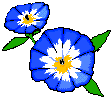 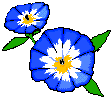 Tiết 64:
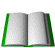 1. Nhắc lại về giá trị tuyệt đối
?1:
HS hoạt động nhóm
Nhóm 1 làm câu a
Nhóm 2 làm câu b
Phương trình chứa dấu giá trị tuyệt đối
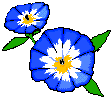 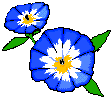 Tiết 64:
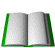 1. Nhắc lại về giá trị tuyệt đối
2. Giải một số phương trình chứa dấu giá trị tuyệt đối
Ví dụ 2 :Giải phương trình
(1)
Em hãy bỏ dấu giá trị tuyệt đối ?
Vậy tập nghiệm của phương trình là :
Phương trình chứa dấu giá trị tuyệt đối
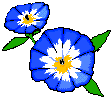 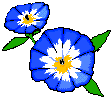 Tiết 64:
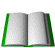 1. Nhắc lại về giá trị tuyệt đối
2. Giải một số phương trình chứa dấu giá trị tuyệt đối
VÝ dô 3 :Giải phương trình
(1)
Em hãy bỏ dấu giá trị tuyệt đối ?
Vậy tập nghiệm của phương trình là :
Phương trình chứa dấu giá trị tuyệt đối
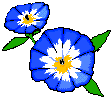 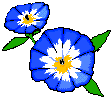 Tiết 64:
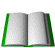 1. Nhắc lại về giá trị tuyệt đối
2. Giải một số phương trình chứa dấu giá trị tuyệt đối
?2: Giải các phương trình
Phương trình chứa dấu giá trị tuyệt đối
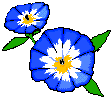 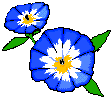 Tiết 64:
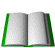 Củng cố :
(1)
Giải phương trình:
Ta làm như thế nào ?
Ta xét 2 trường hợp
Phương trình chứa dấu giá trị tuyệt đối
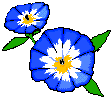 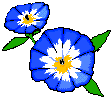 Tiết 64:
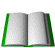 1. Nhắc lại về giá trị tuyệt đối
2. Giải một số phương trình chứa dấu giá trị tuyệt đối
3. Bài tập :
Giải phương trình:
Phương trình chứa dấu giá trị tuyệt đối
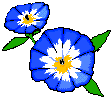 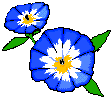 Tiết 64:
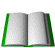 3. Bài tập :
Bài làm
Vậy tập nghiệm của phương trình là :
Vậy tập nghiệm của phương trình là :
Phương trình chứa dấu giá trị tuyệt đối
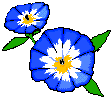 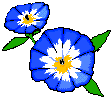 Tiết 64:
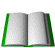 1. Nhắc lại về giá trị tuyệt đối
2. Giải một số phương trình chứa dấu giá trị tuyệt đối
3. Bài tập :
Hãy nêu cách giải các phương trình chứa dấu giá trị tuyệt đối sau:
Phương trình chứa dấu giá trị tuyệt đối
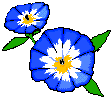 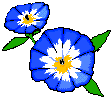 Tiết 64:
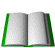 Phương trình chứa dấu giá trị tuyệt đối
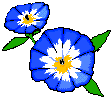 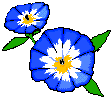 Tiết 64:
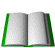 Hướng dẫn về nhà :
Về nhà học bài cũ 
Xem lại các bài đã làm 
Làm các bài tập còn lại trong sách giáo khoa 
Chuẩn bị tiết sau luyện tập